স্বাগতম
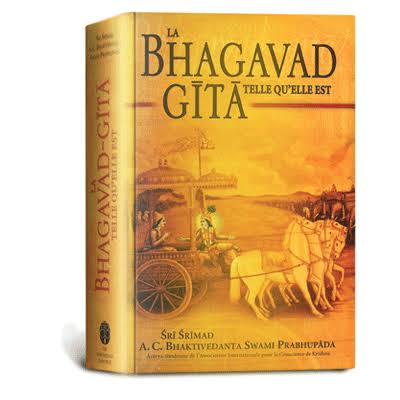 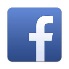 facebook.com/horen.dash
পরিচিতি
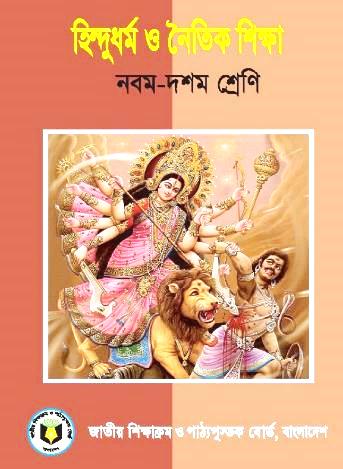 হরেন চন্দ্র দাস
  সহকারী শিক্ষক(হিন্দু ধর্ম)
  নিকড়দীঘি নান্দুলা উচ্চ বিদ্যালয়
  পাঁচবিবি, জয়পুরহাট।
  জেলা অ্যাম্বাসেডর ICT4E  জয়পুরহাট 
  মোবাইল নং- ০১৭৩৪৯৯৪৮৬৪
  ই-মেইল- horen.dash@gmail.com
                   horen.dash79@hotmail.com
শ্রেণীঃ নবম ও দশম
বিষয়ঃ হিন্দুধর্ম ও নৈতিক শিক্ষা
অধ্যায়ঃ ৭ম 
পাঠঃ 1 । 
সময়ঃ ৫০ মিনিট
তারিখঃ   ০০/07/২০২1
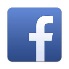 facebook.com/horen.dash
চিত্রগুলো লক্ষ্য কর
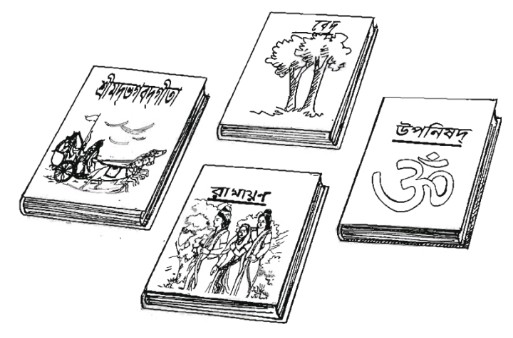 ঠিক বলেছো এগুলো ধর্মগ্রন্থের চিত্র ।
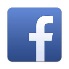 facebook.com/horen.dash
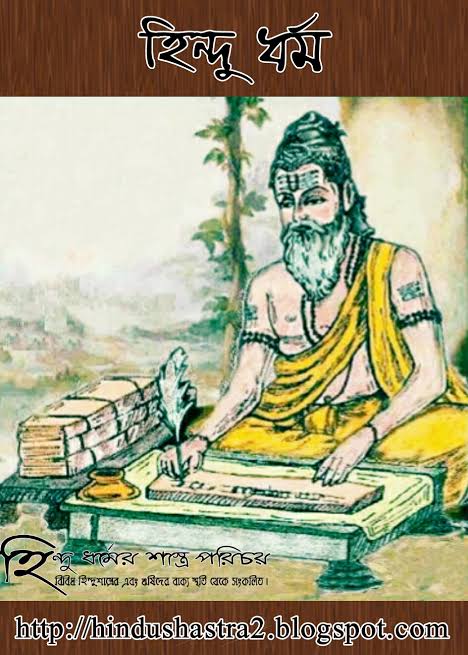 আদর্শ জীবনাচরণ ও নৈতিকতা গঠনে ধর্মগ্রন্থের গুরুত্ব ও ভূমিকা।
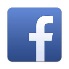 facebook.com/horen.dash
শিখনফল
এই পাঠ শেষে শিক্ষার্থীরা-
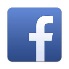 facebook.com/horen.dash
ধর্ম
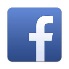 facebook.com/horen.dash
ধর্মগ্রন্থ
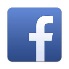 facebook.com/horen.dash
ধর্মগ্রন্থ
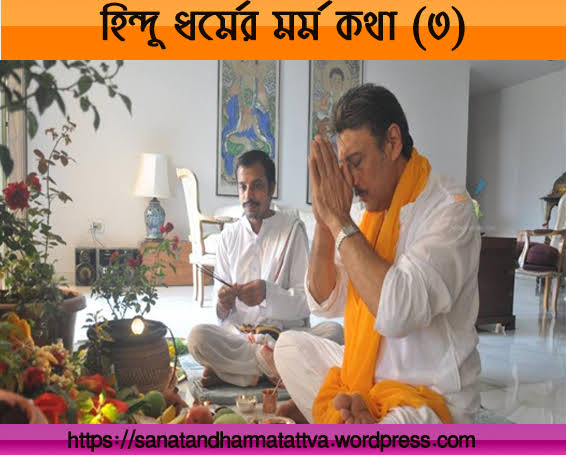 ধর্মের প্রতি মানুষের স্বাভাবিক শ্রদ্ধা রয়েছে এবং ধর্মগ্রন্থের প্রতিও সকলের শ্রদ্ধা-ভক্তি রয়েছে।
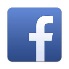 facebook.com/horen.dash
একক কাজ          সময়-৫মিনিট
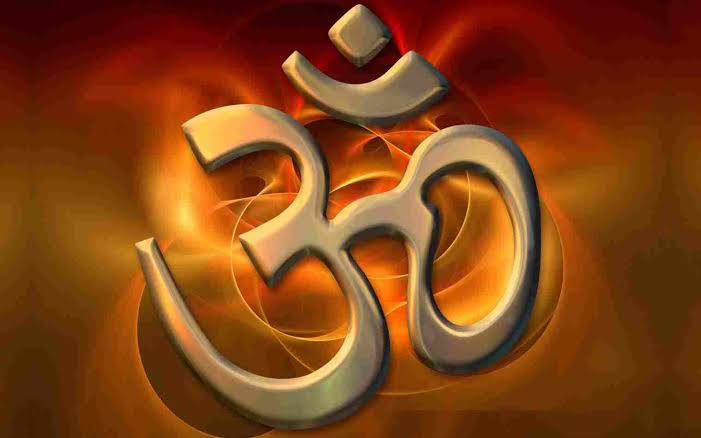 ধর্ম ও ধর্মগ্রন্থ কি? ব্যাখ্যা কর।
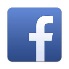 facebook.com/horen.dash
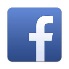 facebook.com/horen.dash
ধর্মগ্রন্থ
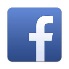 facebook.com/horen.dash
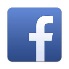 facebook.com/horen.dash
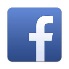 facebook.com/horen.dash
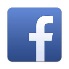 facebook.com/horen.dash
লক্ষ্য কর
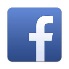 facebook.com/horen.dash
দলীয় কাজ         সময়-১০ মিনিট
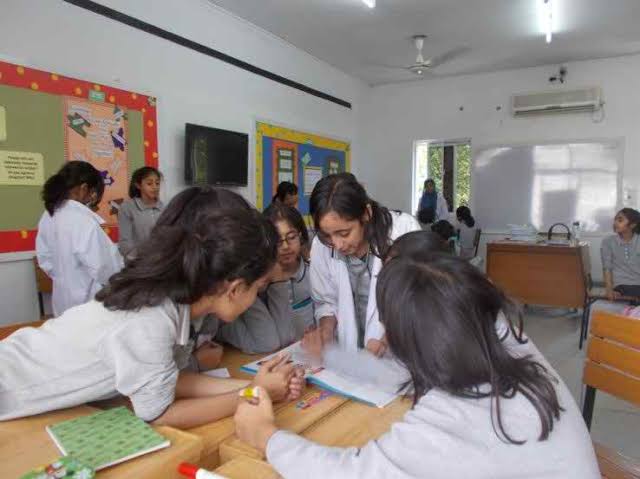 আদর্শ জীবনাচরণে ও নৈতিকতা গঠনে ধর্ম গ্রন্থের ভূমিকা বর্নণা কর ।
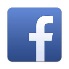 facebook.com/horen.dash
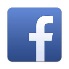 facebook.com/horen.dash
মনুসংহিতায় ধর্মের বিশেষ লক্ষণ সমূহ
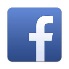 facebook.com/horen.dash
মনুসংহিতায় ধর্মের বাহ্য লক্ষণ সমূহ
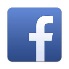 facebook.com/horen.dash
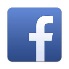 facebook.com/horen.dash
জোড়ায় কাজ         সময়-৮ মিনিট
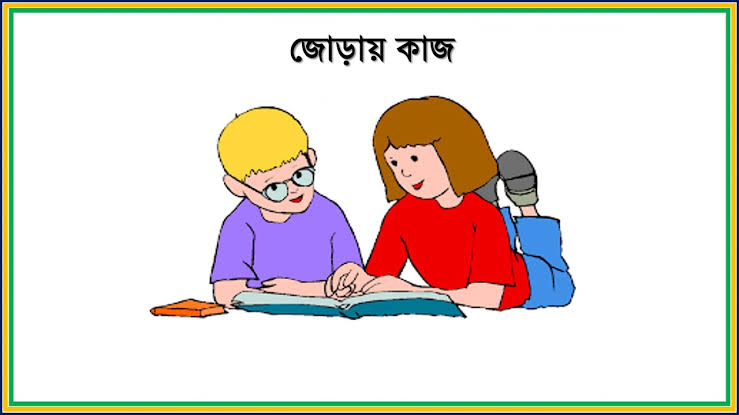 ধর্মের বিশেষ ও বাহ্য লক্ষণ সমূহ লেখ।
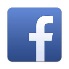 facebook.com/horen.dash
মূল্যায়ন
‘ক’ অন্যতম একটি প্রচীন ধর্মগ্রন্থ। এখানে ‘ক’- এর সাথে সাদৃশ্য রয়েছে কোন গ্রন্থটির। ?  



ধর্মগ্রন্থের উপাখ্যান মানুষকে উপদেশ দেয় -  
i)   সৎপথে চলার   
ii)  ন্যায়ের পথে চলার   
iii) বন্ধুর পথে চলার  

নিচের কোনটি সঠিক ?
উত্তর সঠিক হয়েছে
আবার চেষ্টা কর
আবার চেষ্টা কর
আবার চেষ্টা কর
(খ) বেদ
(ক) উপনিষদ
(ঘ) মহাভারত
(গ) রামায়ণ
আবার চেষ্টা কর
উত্তর সঠিক হয়েছে
আবার চেষ্টা কর
আবার চেষ্টা কর
(ক) i ও ii
(খ) i ও iii
(ঘ) i, ii ও iii
(গ) ii ও iii
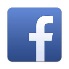 facebook.com/horen.dash
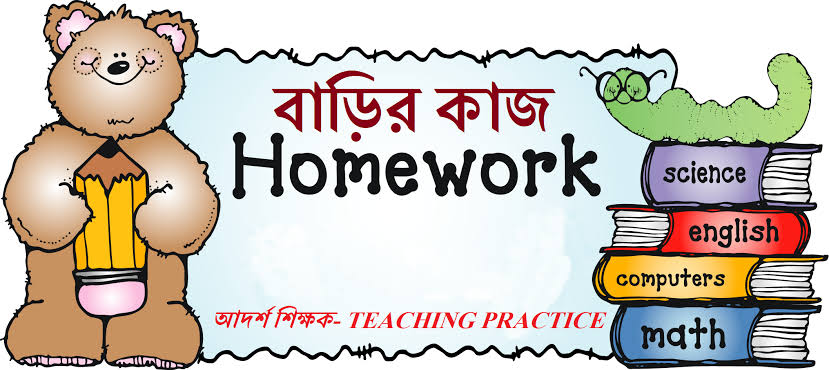 আমাদের সকলেরই ধর্ম মেনে চলা উচিত কেন? ব্যাখ্যা কর।
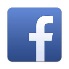 facebook.com/horen.dash
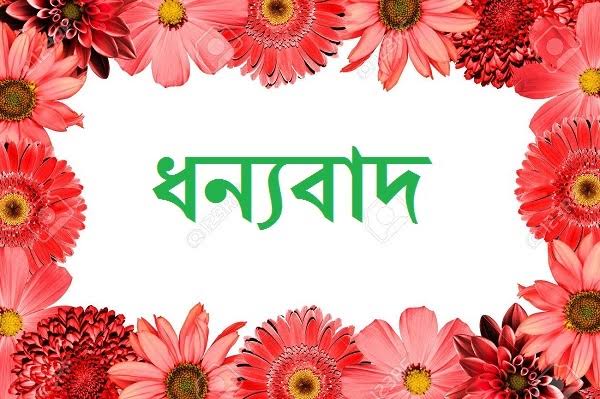 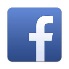 facebook.com/horen.dash